EXEMPT
MEET AND CONFER PROPOSALS PRESENTATION

Presented by 
Dr. Daisy Rodriguez Pitel
ACES President, Exempt Employee Chief Spokesperson

Dr. Darla Zirbes
Management Team Chief Spokesperson
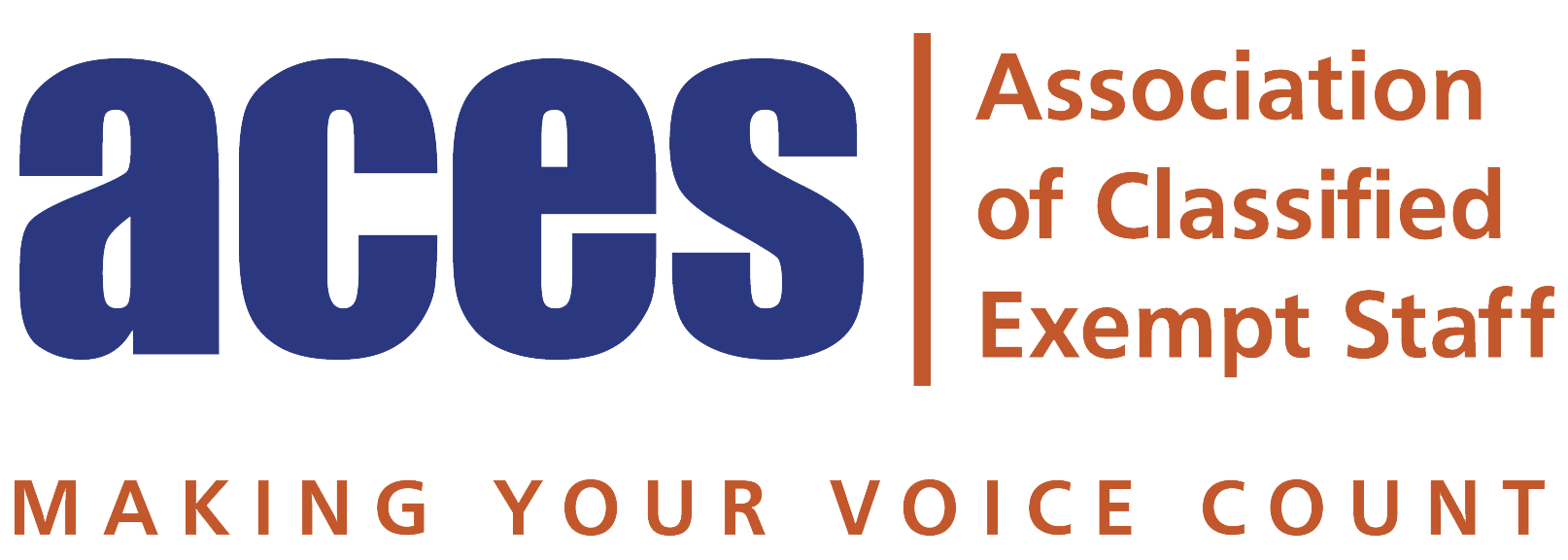 2015 EXEMPT Meet and Confer Team
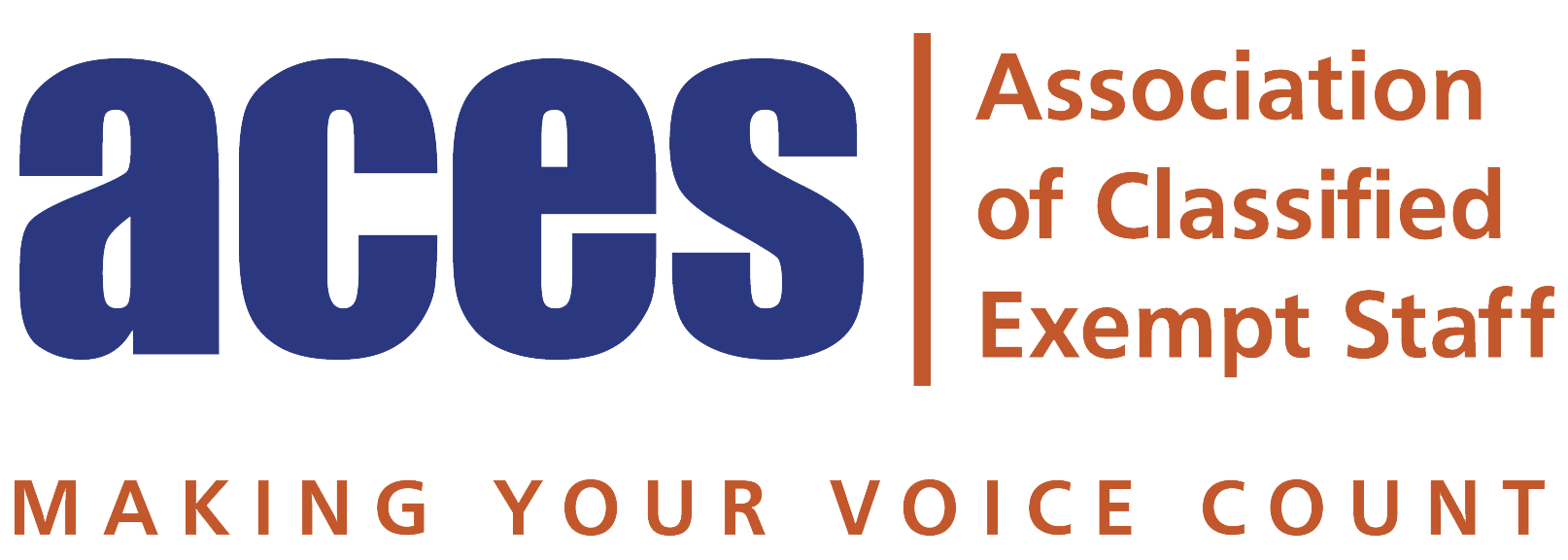 Darla Zirbes 
Chief Spokesperson
Dan Berryman
Yira Brimage
Dolores Duran Cerda
Alison Colter-Mack
Daisy Rodriguez Pitel Chief Spokesperson
Julie Hecimovich
Denise Kingman
Carol Carder 
Charlie McConnell
Frank Velásquez Jr.
EXEMPT MEET AND CONFER TEAM 2015
TIMELINE
Initial Meet and Confer Meeting,			January 9, 2015
Interest Based Collaboration                      	 

Exempt Meet and Confer Meetings		February 5-April 16, 2015
										 
Board of Governors Study Session			March 2, 2015
										 
Board of Governors Study Session			May 8, 2015
										 
Board of Governors Meeting				May 13, 2015
EXEMPT MEET AND CONFER TEAM 2015
PROCESS
INDIVIDUALLY
Brainstorm, research, and determine Meet and Confer issues
Seek out input from Exempt employees
Meet regularly outside of formal Meet and Confer meeting

COLLECTIVELY
Develop meeting agenda, work closely with Denise Dudoit
Share proposals prior to or at meeting
Discuss proposals as a Meet and Confer team
Review meeting notes and approve 
Goal is to obtain highest level of collaboration and agreement on proposals
EXEMPT MEET AND CONFER TEAM 2015
Meet and Confer 
Exempt Proposals  

Employee (6)
Joint (2)
Management (1)
EXEMPT MEET AND CONFER TEAM 2015
Exempt Proposal E1: Employment
Purpose:  Modification to Exempt Personnel Policy, Appendix G: Task Force Review Section III.B. & Appendix E

Changes:   
Amend timeline from May 29, 2015 to May 27, 2016
Expand charge to include the review of compensation and how it may be factored into new process

Economic Impact: None
EXEMPT MEET AND CONFER TEAM 2015
Exempt Proposal E1a: Employment
Purpose:  Modification to Exempt Personnel Policy, Section III. Employment; A. Externally Funded Positions

Changes:  
Eligibility to compete for any vacant position and participate in regular recruitment process

Economic Impact: None
EXEMPT MEET AND CONFER TEAM 2015
Exempt Proposal E1c: Employment
Purpose:  Modification to Exempt Personnel Policy, Section III. Employment; C. Seniority

Changes:   
“continuous service” can be broken due to employee termination and when an employee has been laid off in excess of 24 months
Addition of “unpaid leave” clause that reflects three exceptions: educational leave,  professional development leave, and  FMLA leave
Notification to affected employee 30 days in advance

Economic Impact: None
EXEMPT MEET AND CONFER TEAM 2015
Exempt Proposal E2: Professional Development
Purpose:  Modification to Exempt Personnel Policy, Section VI. Professional Development, Educational Enrichment and Paid Educational Leave Programs

Changes:   
Funded for 12 months per fiscal year
Fund final semester or term of degree/certificate program
$3000 to $2000 for eligible exempt employees/fiscal year
4 months paid educational leave per employee per degree 
Paid Educational Leave eligibility additions

Economic Impact: None
EXEMPT MEET AND CONFER TEAM 2015
Exempt Proposal E2a: 
Professional Development
Purpose:  Modification to Exempt Personnel Policy, Appendix F, Guidelines for Classified Exempt Staff Professional Development and Educational Enrichment Programs

Changes:   
Program funding guidelines
Award parameters
Professional enrichment funds

Economic Impact: None
EXEMPT MEET AND CONFER TEAM 2015
Exempt Proposal E2b: 
Professional Development
Purpose:  Modification to Exempt Personnel Policy, Appendix H, Guidelines for Classified Exempt Paid Educational Leave

Changes:  
Additional appendix that provides detailed information and clarifies the Paid Educational Leave process.

Economic Impact: None
EXEMPT MEET AND CONFER TEAM 2015
Joint Proposal J1: Employment
Purpose:  Modification to Exempt Personnel Policy, Section III. Employment; D. Layoffs

Changes:  
Rename section “Reduction in Force (RIF) ”
New language for Statement of Policy, Definitions, Criteria, and Procedures section added

Economic Impact: Undetermined
EXEMPT MEET AND CONFER TEAM 2015
Joint Proposal J2: Employment
Purpose:  Modification to Exempt Policy, Section III. Employment; E. Retraining

Changes:   
Emphasizes the role of the College to provide retraining of staff
College will provide recommendations for out-placement services for those affected by RIFs

Economic Impact: None
EXEMPT MEET AND CONFER TEAM 2015
Management Proposal B1: 
Exempt Staff Basic Responsibility
Purpose:  Section I. General Information, C. Exempt Staff Basic Responsibility

Changes:   
Emphasizes the role and responsibility of exempt employees towards compliance and accreditation

Economic Impact: None
EXEMPT MEET AND CONFER TEAM 2015
Recommendations
At 1st meeting establish mutual priorities

Share workload, collectively work together on meet and confer issues

Address issues that strengthen student success, accountability, customer service, and diversity related issues
EXEMPT MEET AND CONFER TEAM 2015
Questions? Comments
EXEMPT MEET AND CONFER TEAM 2015